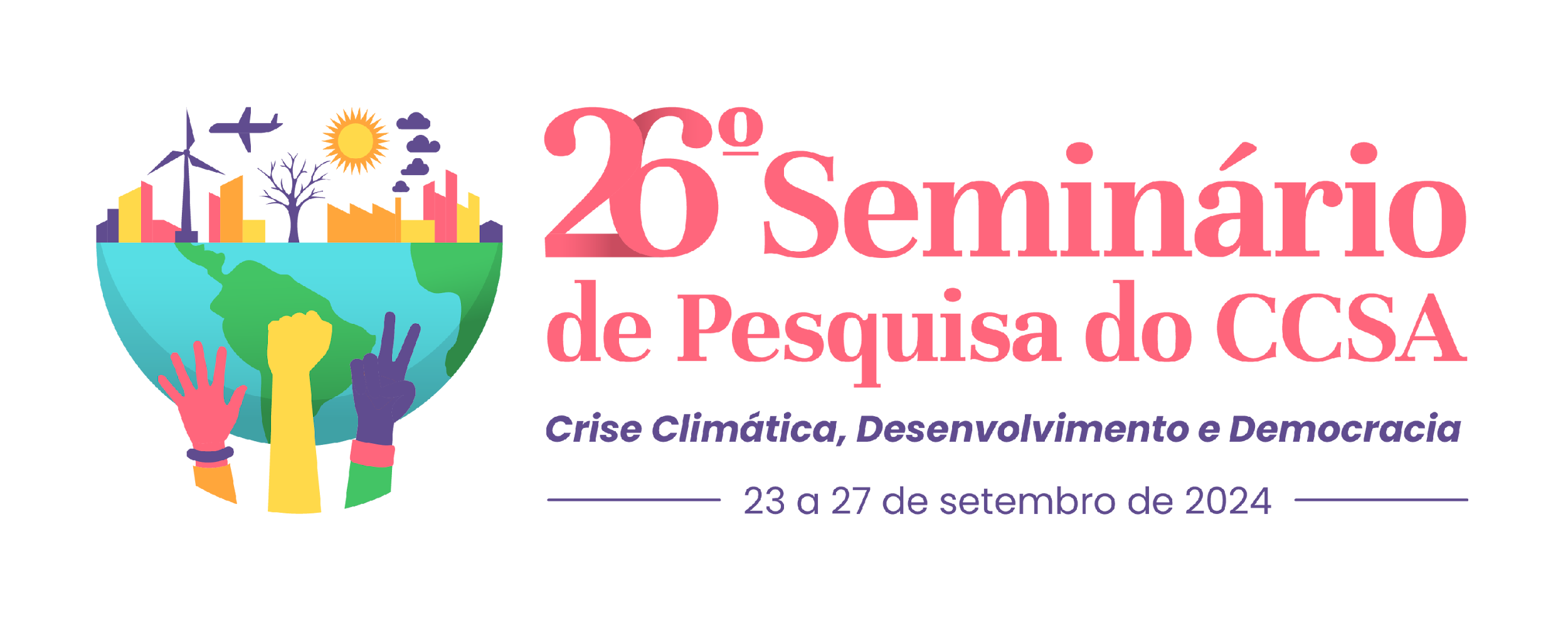 AS NOVAS DISPOSIÇÕES ACERCA DO TELETRABALHO: uma hermenêutica possível à garantia do direito constitucional à jornada de trabalho
José Iago Rodrigues de Paiva, UFRN, iagorodrigues115@gmail.com; Yuri Robson Fernandes, UFRN, yfyurirob@gmail.com.
Orientador: Prof. Dr. Zéu Palmeira Sobrinho, UFRN.
INTRODUÇÃO
A Reforma Trabalhista (Lei nº 13.467/17) introduziu o Capítulo II-A à CLT, regulamentando o teletrabalho, que foi ampliado pela Lei nº 14.442/22. Essa lei permite que o teletrabalhador preste serviços por jornada, produção ou tarefa, e exclui o regime de duração de trabalho para aqueles que trabalham por produção ou tarefa. O estudo investiga a possível inconstitucionalidade dessas disposições, ao comparar com a jornada de trabalho tradicional e os direitos assegurados pelo art. 7º da Constituição, como remuneração de trabalho noturno e horas extras. Diante disso, busca-se apontar caminhos para uma hermenêutica protetiva à luz dos direitos sociais.
OBJETIVOS
Investigar como as novas disposições sobre teletrabalho no Brasil, introduzidas pela Lei nº 14.442/22 e relacionadas ao regime de duração de trabalho, configuram-se como afronta ao art. 7º da Constituição Federal e devem ser aplicadas à luz das disposições constitucionais.
METODOLOGIA
Trata-se de revisão bibliográfica com objetivo explicativo e abordagem qualitativa, focando em literatura especializada, artigos acadêmicos e textos legais.
Imagem (caso seja oportuno)
RESULTADOS
Elaborada pelo Grupo de Estudos Sociedade e Trabalho (GESTO) da UFRN, a pesquisa analisou o impacto da Lei nº 14.442/22 sobre os direitos dos trabalhadores em teletrabalho, especialmente em relação à duração da jornada. O estudo esclareceu que, apesar das inovações introduzidas pelo art. 75-B, § 2º da CLT, a jornada de trabalho deve ser distinguida da forma de fixação do salário, que pode ser por unidade de tempo, produção ou tarefa. Esses métodos de remuneração são separados da jornada de trabalho, que é um aspecto distinto. Embora isso possa indicar uma possível má formulação do texto legal, o art. 62, inciso III da CLT exclui do regime de duração do trabalho os empregados em teletrabalho que prestam serviço por produção ou tarefa. Essa aparente inconstitucionalidade só pode ser superada pela interpretação à luz da Constituição (GARCIA, 2022). Portanto, a exclusão da jornada de trabalho só é válida se a atividade do teletrabalhador for incompatível com a fixação de horários, o que deve ser avaliado conforme as especificidades do trabalho remoto e registrado na Carteira de Trabalho e Previdência Social, bem como no registro de empregados. Somente assim será possível aplicar a exclusão das normas sobre jornada de trabalho, e, consequentemente, não se terá direito a remuneração por horas extras, trabalho noturno, hora noturna reduzida e intervalos.
Imagem (caso seja oportuno)
CONCLUSÃO
Conclui-se que a exclusão das normas sobre jornada de trabalho para teletrabalhadores é válida somente quando a atividade é incompatível com a fixação de horários. Essa incompatibilidade deve ser avaliada com base nas especificidades do trabalho remoto e registrada na Carteira de Trabalho e Previdência Social. Caso contrário, as normas sobre jornada de trabalho, incluindo remuneração por horas extras e trabalho noturno, devem ser aplicadas, respeitando a supremacia da Constituição.
REFERÊNCIAS
GARCIA, Gustavo Filipe Barbosa. Curso de direito do trabalho. 17ª ed. São Paulo: Saraiva, 2022. p. 922-924.